PENGORGANISASIAN RUMAH SAKIT
Ny. Rokiah Kusumapradja
PRIORITAS  Pelayanan Prima dan Keselamatan pasien
WHO :   Equity      = Keterjangkauan
                 Eficiency  = Efisiensi
                 Quality     = Mutu
		     Patient Safety = keselamatan pasien	

LAYANAN PUBLIK :
TRANSPARANSI
 AKUNTABILITAS
 TANGGAP TEPAT
SISTEM MANAJEMEN RS
SISTEM MANAJEMEN RS
CONTINUUM  OF  CARE
(  8 Tahap Pelayanan Berkesinambungan )
8.Community
1.Access
Management
2.Entry
3.Assessment
7.Separation
4.Care planning
6.Evaluation
5.Implementation
of Care
Pelayanan  &
Lingkungan 
Yang Aman
Kepemimpinan & Manajemen
Manajemen 
SDM
Manajemen
Keuangan
Manajemen
Informasi
Fungsi Peningkatan Kinerja
Out- Come
SMF
SMF
SMF
SMF
Inst. Emergensi – Rawat Jalan
Inst. Rawat Jalan  -  IBS
Instalasi – Usaha Lain
SMF
SMF
SMF
SMF
Instalasi Penunjang
BIDANG
BAGIAN
Direktur
Direktur
Direktur
Direktur Utama
. KONSEP STRUKTUR ORG. RS DAN PELAYANAN PELANGGAN
PELANGGAN : PASIEN
Penetapan struktur organisasi
menekankan   membagi habis fungsi  mengacu pada:
-  Visi dan misi RS 
-  prinsip kaya fungsi dan miskin struktur.
Dasar   hybrid organisasi  menggabungkan berbagai bentuk organisasi dengan peran fungsional yang didukung oleh manejerial /struktural. 
Seluruh fungsi yang dijalankan oleh rumah sakit harus tertampung  struktur organisasi disain hybrid.
Fungsi-fungsi
Public responsibility    fokus organisasi  pelayanan pelanggan melalui pemberdayaan dan peran utama dari Instalasi lini bisnis.
Pemberdayaan dan pengembangan SDM profesional dan fungsional  dalam wadah profesi serta peran keprofesian   kegiatan di Instalasi.
Pemberdayaan dan pengembangan SDM manejerial dan struktural  mendukung kegiatan profesional dan fungsional memberikan pelayanan kepada pelanggan.
Pengembangan etika dan hukum rumah sakit.
PENGORGANISASIAN RS
Mewujudkan organisasi Rumah Sakit yang efektif,efisien, dan akuntabel dalam rangka mencapai visi dan misi Rumah Sakit sesuai tata kelola perusahaan yang baik (Good Corporate Governance) dan tata kelola klinisyang baik (Good Clinical Governance).
Pimpinan organisasi di lingk. RS wajib menerapkan prinsip koordinasi, integrasi,simplifikasi, sinkronisasi dan mekanisasi di dalam lingk. masing-masing serta dengan unit-unit lainnya.
SYSTEM 4 
ORGANIZATION
LEADERSHIP PROCESS
MOTIVATIONAL PROCESS
COMMUNICATION ORGANIZATION
INTERACTION PROCESS
5.    DECISION PROCESS
6.    GOAL- SETTING PROCESS
7.    CONTROL PROCESS
8.    PERFORMANCE GOALS
Karakteristik dasar struktur organisasi
Struktur terdiri atas dua layer :
 Layer I adalah Direksi 
 Layer II.a terdiri dari Komite dan Satuan fungsional 
 Layer II.b terdiri dari fungsional dan manejerial/ struktural.
LAYER I   ADALAH DIREKSI  
 leadership RS 
 manejemen strategik 
Rencana Bisnis dan Anggaran RS persetujuan Dewan Pengawas.
LAYER II A. MENJALANKAN MANEJEMEN TAKTIS DAN TERDIRI DARI :
Komite Klinik  
Komite Etika dan Hukum. 
Komite Pengkajian RS
Komite pelayanan unggulan
Satuan Pemeriksanaan Intern (SPI)
lanjutan
LAYER II B  MANAJEMEN OPERASIONAL    PARA PROFESIONAL , FUNGSIONAL DAN MANEJERIAL/ STRUKTURAL :
Staf Medik Fungsional 
Instalasi  “ lini usaha” : instalasi rawat inap, rawat jalan, gawat darurat, bedah sentral, radiologi, laboratorium, PA, farmasi, rehabilitasi medik, pemulasaran jenasah, penunjang diagnostik, dan  Apotik  melakukan fungsi pelayanan  atau penunjang pelayanan langsung kepada pelanggan. 
    Dalam menjalankan fungsi manejemen membuat Rencana Bisnis Strategis (Strategic Business Plan)
Instalasi penunjang  fungsi dukungan pada lini bisnis dan membuat Rencana Kegiatan strategik  (Strategic Action Plan)
BASIC CONCEPT STRUKTUR ORG RS
BOARD OF 
TRUSTEES
PIMPINAN
CEO
KOMITE
MEDIK
KOMITE
KOMITE
SPI
Head of dept
Head of deprt
STAFF
SUP
SMF
IN
STA
LASI
CORE 
BISNISS
SMF
INSTA
LASI
SMF
ESELONISASI/ deselonisasi
Eselon II A	: Direktur Utama
Eselon II B	: Direktur 
Setara Eselon III A	: 
      - Komite Klinik
Komite Pengkajian RS 
Komite Etik dan Hukum 
Komite Pelayanan Unggulan  
Satuan Pemeriksaan Intern
Kepala SMF
Eselon III A	: 	
      -   Kepala Bidang
Kepala Bagian
Manajer Instalasi
Eselon IV A	: 
        -  Kepala Sub Bagian
-  Kepala Seksi
SUSUNAN ORGANISASI
Dewan Pengawas
Direksi, yang terdiri atas :
Direktur Utama
Direktur  Medik dan Keperawatan
Direktur Umum , SDM dan Diklat
Direktur  Keuangan
Komite – Komite, yang terdiri atas :
Komite Klinik 
Komite Pelayanan Unggulan  
Komite Etika dan Hukum
Komite Pengkajian RS
Satuan Pengawasan Intern
Staf Medik Fungsional
Tenaga Keperawatan Fungsional, Tenaga Penunjang Fungsional dan Tenaga Non Medis  
Instalasi , yang terdiri dari :
Instalasi produksi 
Instalasi pendukung
Bagian/ Bidang :
Bagian Umum
Bagian SDM
Bagian Diklat 
Bidang Mutu layanan
Bidang layanan Pelanggan
Bidang Keperawatan 
Bagian Keuangan 
Bagian Akuntansi
STRUKTUR ORGANISASI DAN TATA KERJA (SOTK)
DIJELASKAN :
VISI, MISI, TUJUAN 
PERAN DAN FUNGSI
KEUNGGULAN  RS
JENIS JABATAN SESUAI STRUKTUR 
MASING- MASING JABATAN ( STRUKTURAL, NON STRUKTURAL/ INSTALASI ) DIJELASKAN :
NAMA JABATAN
TUGAS POKOK 
KEDUDUKAN DALAM STRUKTUR ( ATASAN, MEMBAWAHKAN SIAPA, KOORDINASI DENGAN SIAPA )
 MAKSIMAL  KABID/KASIE/ MANAJER DIBAWAHNYA BERAPA
SETIAP UNIT KERJA  : RAPAT ,  RAPAT KOORDINASI, PERENCANAAN UNIT  KERJA, EVALUASI KINERJA, LAPORAN,
Pola pengembangan organisasi  RS
Struktur Organisasi  dan tata kerja  yang terdiri dari: 
Pejabat Struktural  / manajerial 
Direksi , Satuan Pemeriksa Intern, Kepala bagian/ Kepala Bidang   memberikan arah  dan dukungan   mencapai  visi melalui pelaksanaan misi. 
Pejabat Profesional/ manajerial  Instalasi 
Komite- komite, Staf Medik Fungsional dan Instalasi    tugas melaksanakan fungsi RS dalam pelayanan, pendidikan dan penelitian
Perpres N0.77 th 2015 pedoman oragnisasi RSDirektur RS menyelenggarakan fungsi :
Koordinasi pelaksanaan tugas dan fungsi unsur organisasi;
Penetapan kebijakan penyelenggaraan RS sesuai dengan kewenangannya;
Penyelenggaraan tugas dan fungsi RS;
Pembinaan, pengawasan, dan pengendalian pelaksanaan tugas dan fungsi unsur organisasi; dan
Evaluasi, pencatatan, dan pelaporan.
unsur pelayanan medis menyelenggarakan fungsi
penyusunan rencana pemberian pelayanan medis;
koordinasi dan pelaksanaan pelayanan medis;
pelaksanaan kendali mutu, kendali biaya, dan keselamatan pasien di bidang pelayanan medis;dan
pemantauan dan evaluasi pelayanan medis.

Unsur pelayanan medis meliputi  : pelayanan rawat jalan,rawat inap, dan gawat darurat.
Unsur keperawatan dipimpin oleh direktur, wakil direktur, kepala bidang, atau manajer.
penyusunan rencana pemberian pel. Keperawatan;
Koordinasi dan pelaksanaan pel. keperawatan;
pelaksanaan kendali mutu, kendali biaya, dan keselamatan pasien di bidang keperawatan; dan
pemantauan dan evaluasi pelayanan keperawatan
Unsur penunjang medis dipimpin oleh direktur, wakil direktur, kepalabidang, atau manajer.
penyusunan rencana pemberian pelayanan penunjang medis;
koordinasi dan pelaksanaan pelayanan penunjang medis;
pelaksanaan kendali mutu, kendali biaya, dan keselamatan pasien di bidang pelayanan penunjang medis;
pengelolaan rekam medis; dan
pemantauan dan evaluasi pelayanan penunjang medis.
RS  dapat membentuk unsur pelayanan penunjang non medis sesuai dengan kebutuhan.
Kepala RS atau direktur RS menetapkan lingkup pelayanan atau bidang yang masuk dalam unsur pelayanan penunjang medis dan unsur pelayanan penunjang non medis.
Unsur adm. umum dan keuangan dipimpin oleh direktur, wakil direktur, kepala bidang, atau manajer, menjalankan fungsi  pengelolaan :
Ketatausahaan;
Kerumahtanggaan;
Pelayanan hukum dan kemitraan;
Pemasaran;
Kehumasan;
Pencatatan, pelaporan, dan evaluasi;
Penelitian dan pengembangan;
Sumber daya manusia; dan
Pendidikan dan pelatihan.
unsur administrasi umum dan keuangan menyelenggarakan fungsi:
a. perencanaan anggaran;
b. perbendaharaan dan mobilisasi dana; 
c. akuntansi.
KOMITE MEDIS
Komite Medis sebagaimana merupakan unsur organisasi yang mempunyai tanggung jawab untuk menerapkan tata kelola klinis yang baik (good clinical governance).
Komite Medis dibentuk oleh dan bertanggung jawab kepada kepala RS atau direktur RS
TUGAS DAN FUNGSI KOMITE MEDIS
TUGAS  : meningkatkan profesionalisme staf medis yang bekerja di rumah sakit dengan cara:
melakukan kredensial bagi seluruh staf medis
yang akan melakukan pelayanan medis di RS;
memelihara mutu profesi staf medis; dan
menjaga disiplin, etika, dan perilaku profesi staf medis.
FUNGSI :
penyusunan dan pengkompilasian daftar kewenangan klinis sesuai dengan masukan dari kelompok staf medis berdasarkan norma keprofesian yang berlaku;
Penyelenggaraan pemeriksaan dan pengkajian kompetensi, kesehatan fisik dan mental, perilaku, dan etika profesi;
evaluasi data pendidikan profesional kedokteran atau kedokteran gigi berkelanjutan;
wawancara terhadap pemohon kewenangan klinis;
 penilaian dan pemutusan kewenangan klinis yang adekuat;
 pelaporan hasil penilaian kredensial dan menyampaikan rekomendasi kewenangan klinis kepada komite medik;
pelaksanaan proses rekredensial pada saat  berakhirnya masa berlaku surat penugasan klinis dan adanya permintaan dari komite medik; dan
rekomendasi kewenangan klinis dan penerbitan urat penugasan klinis.
KOMITE LAIN
a. keperawatan;
b. farmasi dan terapi;
c. pencegahan dan pengendalian infeksi;
d. pengendalian resistensi antimikroba;
e. etika dan hukum;
f. koordinasi pendidikan; dan
g. manajemen risiko dan keselamatan pasie
SATUAN PEMERIKSA INTERNAL
Merupakan unsur organisasi yang bertugas melaksanakan pemeriksaan audit kinerja internal rumah sakit.
Di bawah dan bertanggung jawab kepada kepala RS atau direktur RS.
FUNGSI :
pemantauan dan evaluasi pelaksanaan manajemen risiko di unit kerja rumah sakit;
penilaian terhadap sistem pengendalian, pengelolaan, dan pemantauan efektifitas dan efisiensi sistem dan prosedur dalam bidang administrasi pelayanan, serta administrasi umum dan keuangan;
pelaksanaan tugas khusus dalam lingkup pengawasan intern yang ditugaskan oleh kepala Rumah Sakit atau direktur Rumah Sakit;
Pemantauan pelaksanaan dan ketepatan pelaksanaan tindak lanjut atas laporan hasil audit; dan
pemberian konsultasi, advokasi, pembimbingan, dan pendampingan dalam pelaksanaan kegiatan operasional rumah sakit.
ANALISIS JABATAN
ANJAB  SUATU CARA SISTEMATIS  UNTUK MENGUMPULKAN DAN MENGANALISA INFORMASI  TENTANG ISI PEKERJAAN  DAN KEBUTUHAN TENAGA MANUSIA DAN KONTEKS DI MANA PEKERJAAN DILAKSANAKAN.
    ( Robert L Mathis, Cs.2000 )
ANJAB  SUATU PROSES PENYELIDIKAN SECARA MENDALAM TENTANG TUGAS, KEWAJIBAN, DAN TANGGUNG JAWAB DARI SUATU JABATAN / JOB ( Soejadi,Fx)
JOB ANALYSIS  A PROCESS FOR OBTAINING ALL PERTINENT JOB FACTS : OBSERVATION, QUESTIONNAIRE, INTERVIEW ( Rakich,at all, 1985 )
Perencanaan
SDM
Hubungan
Serikat
 tenaga kerja
Perekrutan
ANALISIS
 PEKERJAAN

URAIAN PEK.

SPESIFIKASI PEK.
Seleksi
Kesehatan,
Keselamatan
& keamanan
Konpensasi
Penilaian
kinerja
Pelatihan 
& pengembangan
ANJAB DAN AKTIFITAS MANAJEMEN SDM
ANJAB  LANDASAN KEGIATAN LAIN 
Mutasi
Dasar syarat jabatan
Promosi
Training
Konpensasi / penggajian
Dasar pertimbangan : berat /ringannnya pekerjaan ; resiko jabatan; sulit/ tidaknya jabatan; besar/kecilnya tanggung jawab; pengalaman yg diperlukan ; tingkat pendidikan .
Landasan Syarat lingkungan kerja/ K3
Landasan pemenuhan kebutuhan peralatan
Landasan orientasi karyawan baru
Pedoman kerja karyawan 
Memperlancar hubungan kerjasama antar karyawan/ unit 
Landasan pengorganisasian seluruh pekerjaan dan tata kerja.
JOB ANALYSISA process for obtaining all pertinent job facts observation; quetionaire; interview
JOB DESCRIPTION
 a statement containing 
   such items as : 
   - Job title
   - Location
   - Job summary
   - Duties
   - Machines, tools, equipment
   - Materials & forms used 
   - Supervision given or received
   - working conditions
   - Hazards
JOB SPECIFICATION 
 A statement of the human 
Qualifications necessary
 to do the job, usually contains
Such items as :
Education ; Experience
Training ;Judgment
Initiative ; Physical effort
Physical skills; responsilities
 communication skills,
 emotional, characteristics unusual
Sensory demands : sight. Smell, 
hearing
Source : Adapted from Dale S Beach, Personnels The management at work, 1980
Job 
Summa
ry
duties
Supervi
sion
Working
Condi
tion
Loca-
tion
Hazards
JOB DESCRIP-
TION
Job 
title
JOB ANALYSIS
Communi
Cation
ability
Educa-
tion
JOB SPECIFI-
CATION
Emotional
traits
Experi
ence
training
Respon
sibility
Physical
energy
initiative
judgemnt
SYARAT- SYARAT JABATAN
SYARAT PENDIDIKAN : SMU, SMK,D III, S1, S2, S3, Kejuruan ttt, Spesialis,dll
SYARAT KESEHATAN : Tidak berkaca mata, tidak sakit paru, tidak buta warna,dll
SYARAT FISIK :  tinggi badan, berat badan, Umur, jenis kelamin,dll
SYARAT LAIN : menikah/ belum menikah, jumlah anggota keluarga, mempunyai keperibadian tertentu, paras muka menarik.
PENETAPAN SYARAT HARUS DISESUAIKAN SITUASI DAN KONDISI.
PENGGOLONGAN SYARAT :
1. SYARAT MUTLAK :
WNI
KTP JAKARTA
   WANITA
TIDAK PERNAH DIHUKUM
2. SYARAT POKOK
 PENDIDIKAN 
PENGALAMAN
3. SYARAT PENTING :
KESEHATAN
KEPRIBADIAN
4. SYARAT PELENGKAP : UMUR,DLL
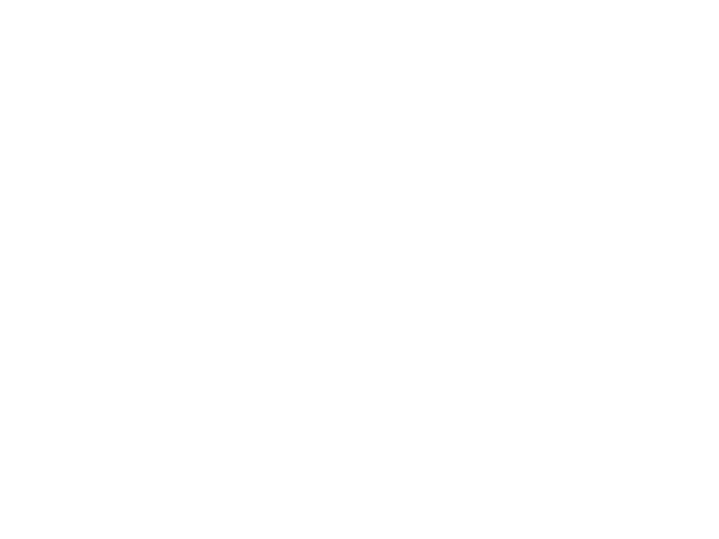 TATA NASKAH
Adanya kewajiban hukum RS
Bukti legal/hukum
Dokumen
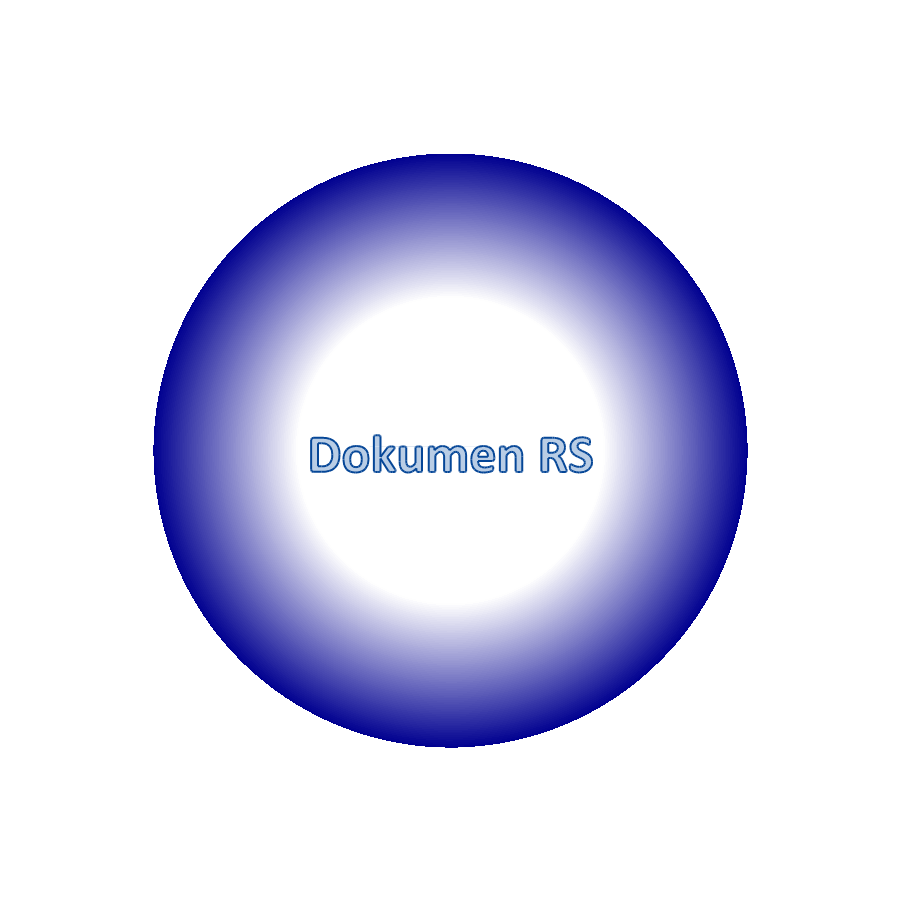 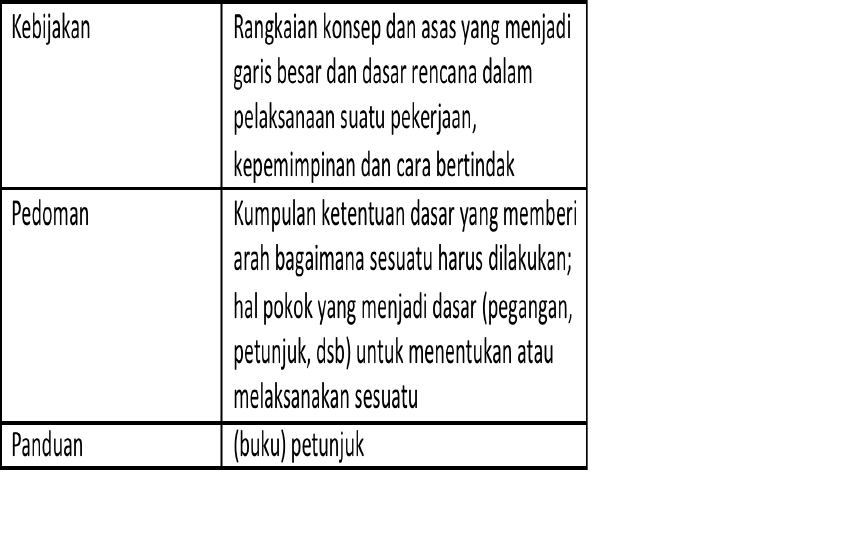 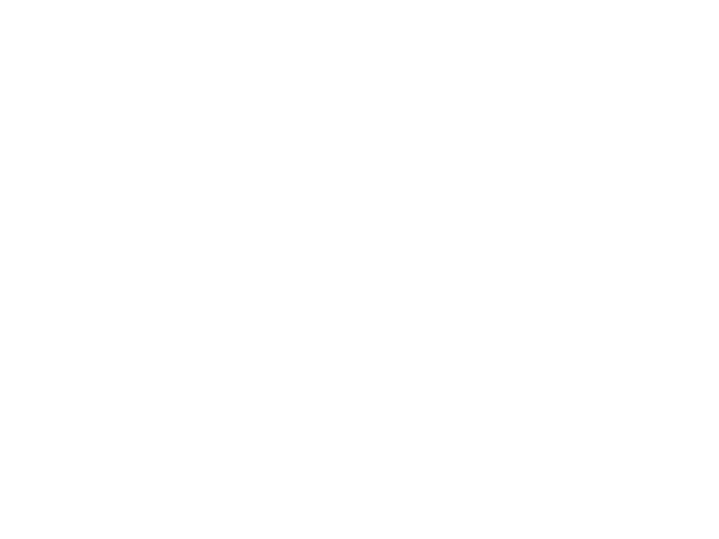 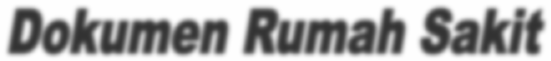 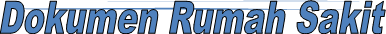 Pedoman Organisasi Rumah Sakit
"
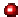 Pedoman Upaya Peningkatan Mutu Rumah Sakit
"
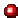 Pedoman Keselamatan Pasien
"
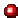 Program Penanggulangan Bencana (Disaster Plan)
"
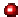 Hospital Bylaws (Corporate Bylaws)
"
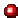 Peraturan Kepegawaian ( Kesepakatan Kerja Bersama )
"
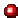 Pedoman Penyusunan Anggaran Rumah Sakit
"
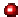 Rencana Strategis
"
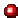 Rencana Kerja dan Anggaran Tahunan ( RBA / RKA )
"
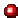 Perhitungan unit cost
"
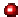 Ketentuan tarip rumah sakit
"
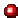 Ketentuan tertulis tentang pertemuan formal (rapat)
"
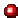 Informasi pelayanan
"
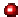 Tata tertib rumah sakit
"
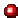 Hak dan kewajiban pasien, dokter, rumah sakit
"
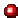 Medikolegal dan etik
"
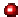 Kerjasama dengan pihak ketiga
"
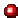 Djo,
Panduan pelayanan RS
•
Panduan penundaan pelayanan RS
•
Panduan pelayanan kebutuhan pasien
•
Panduan pelayanan kerohanian pasien
•
Panduan identifikasi pasien
•
Panduan kebutuhan privasi pasien
•
Panduan perlindungan harta
•
Panduan perlindungan terhadap kekerasan fisik
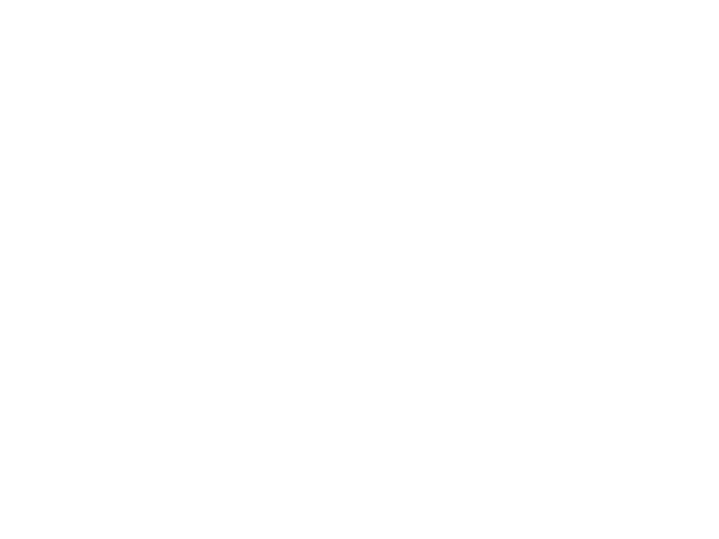 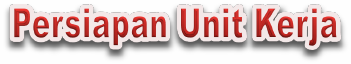 Kebijakan pelayanan
"
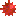 Pedoman pengorganisasian
"
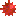 Pedoman Pelayanan
"
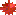 SPO
"
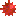 Program ( Rencana Kerja Tahunan )
"
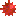 Bukti pelaksanaan
"
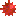 Laporan bulanan
"
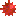 Rapat
"
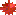 Orientasi
"   Kerangka acuan / TOR
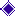 "
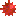 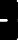 "   Bukti kegiatan (jadwal, tanda
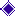 Pelatihan
"
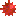 tangan kehadiran)
"   Pre test dan Post test
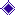 "   Laporan kegiatan
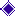 KEGIATAN MANAJERIAL YANG EFEKTIF VS YANG SUKSES (  FRED LUTHANS, SURVEI : 450 MANAJER)
EMPAT KEGIATAN MANAJERIAL 
MANAJEMEN TRADISIONAL : mengambil keputusan, merencanakan, mengendalikan 
KOMUNIASI: mempertukarkan informasi rutin dan memproses dokumen
MANAJEMEN SDM : memotivasi, mendisiplinkan, mengelola konflik, staffing, melatih 
MEMBANGUN JARINGAN : bersosialisasi, berpolitik, berinteraksi dengan orang lain
4. 
11 %
4. 
19 %
1. 
13 %
1. 
19 %
1. 
32 %
3. 
26 %
3. 
20 %
4 
46 %
2. 
28 %
2. 
44 %
2. 
29 %
3. 
11 %
Waktu Pelaksanaan empat kegiatan tersebut bervariasi diantara manajer
MANAJER 
RATA- RATA
MANAJER 
EFEKTIF
MANAJER 
BERHASIL
CATATAN :
MANAJEMEN TRADISIONAL
KOMUNIKASI
MANAJEMEN SDM
MEMBANGUN JARINGAN
HASIL ANALISIS : FUNGSI, PERAN, 
KEGIATAN MANAJEMEN INTINYA
 ADALAH PERLU KETRAMPILAN 
MENANGANI ORANG AGAR 
DAPAT EFEKTIF DAN BERHASIL
Pengelolaan SDM di RS
HR & GA
Sumber yang diberdayakan oleh management
GA
HR
Mengurus orang hidup
Mengurus barang mati
Apa yang dikerjakan HRD
System & 
Development
Hubungan Industrial
Teknologi Informasi
Human Resources Strategic
Old
80% ??
Change Agent
Business Partner
5% ??
Change 
Agent  Business Partner
15% ??
Employee Advocate
Services
15% ??
Employee Advocate
Services
5%
Administrative
Reactive
80%
Administrative
Reactive
New